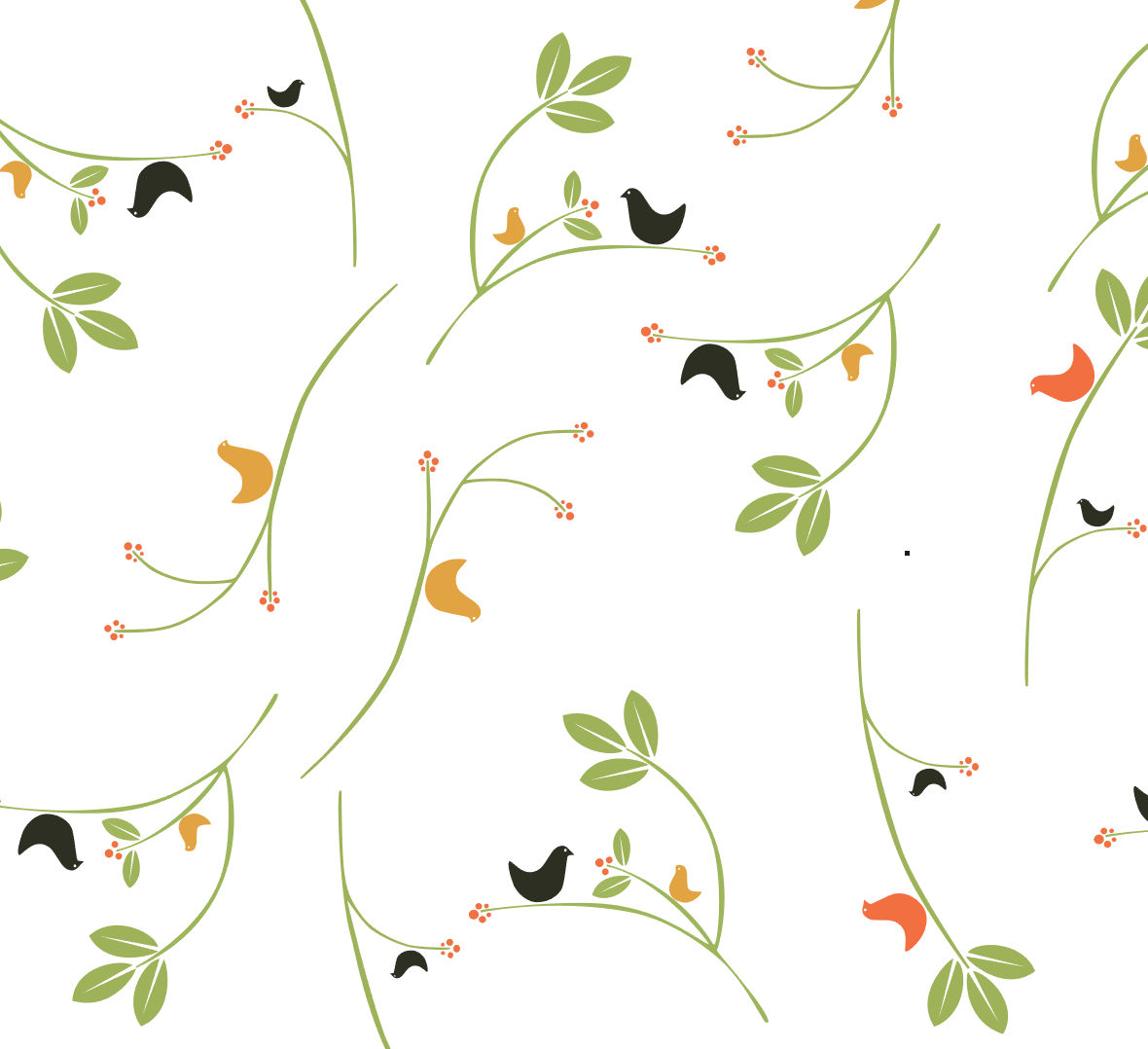 THE PROFESSIONAL POWERPOINT TEMPLATE
The reporting person：freeppt7.com
Title
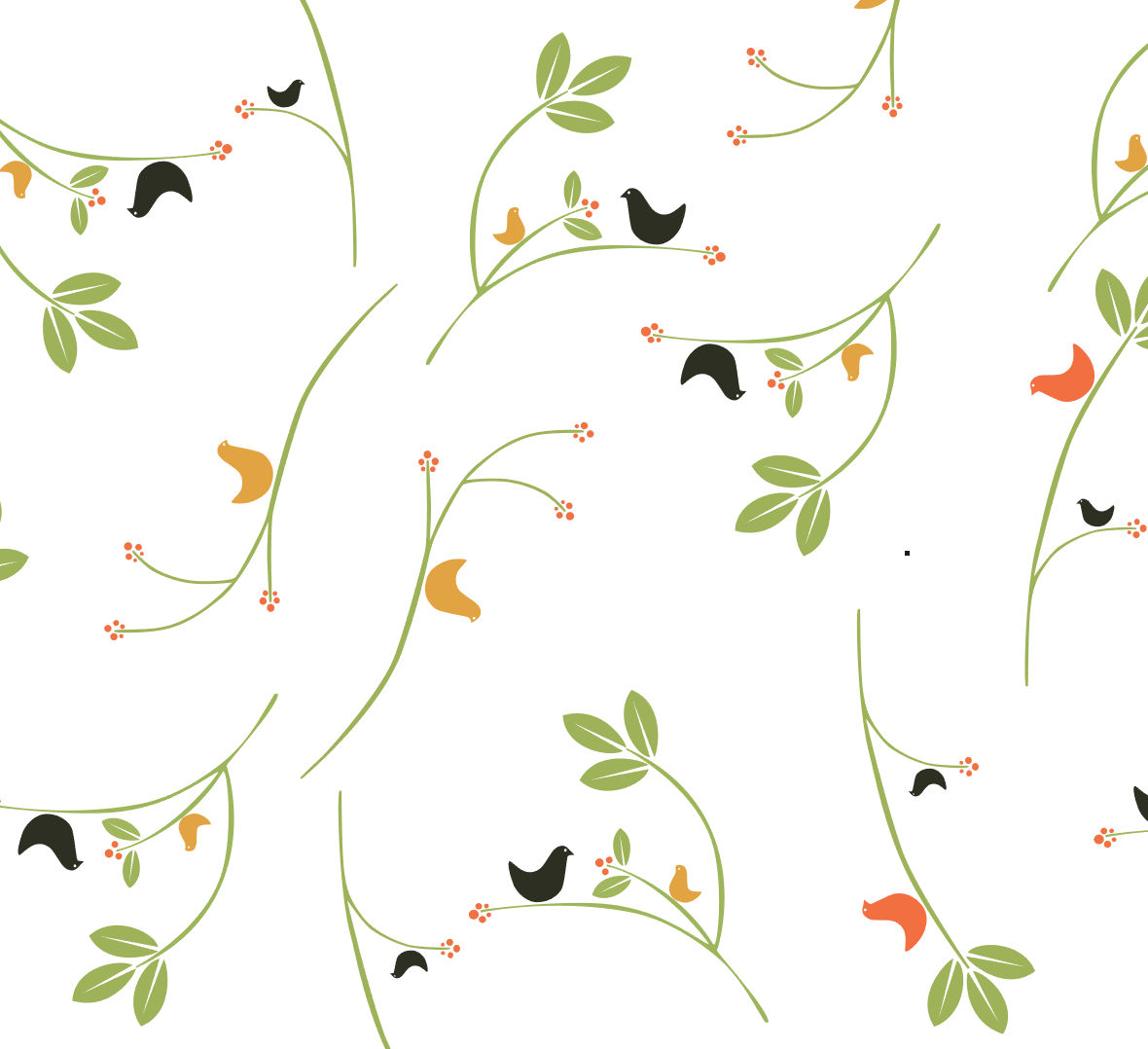 Directory
CONTENTS
Title
Title
Title
Title
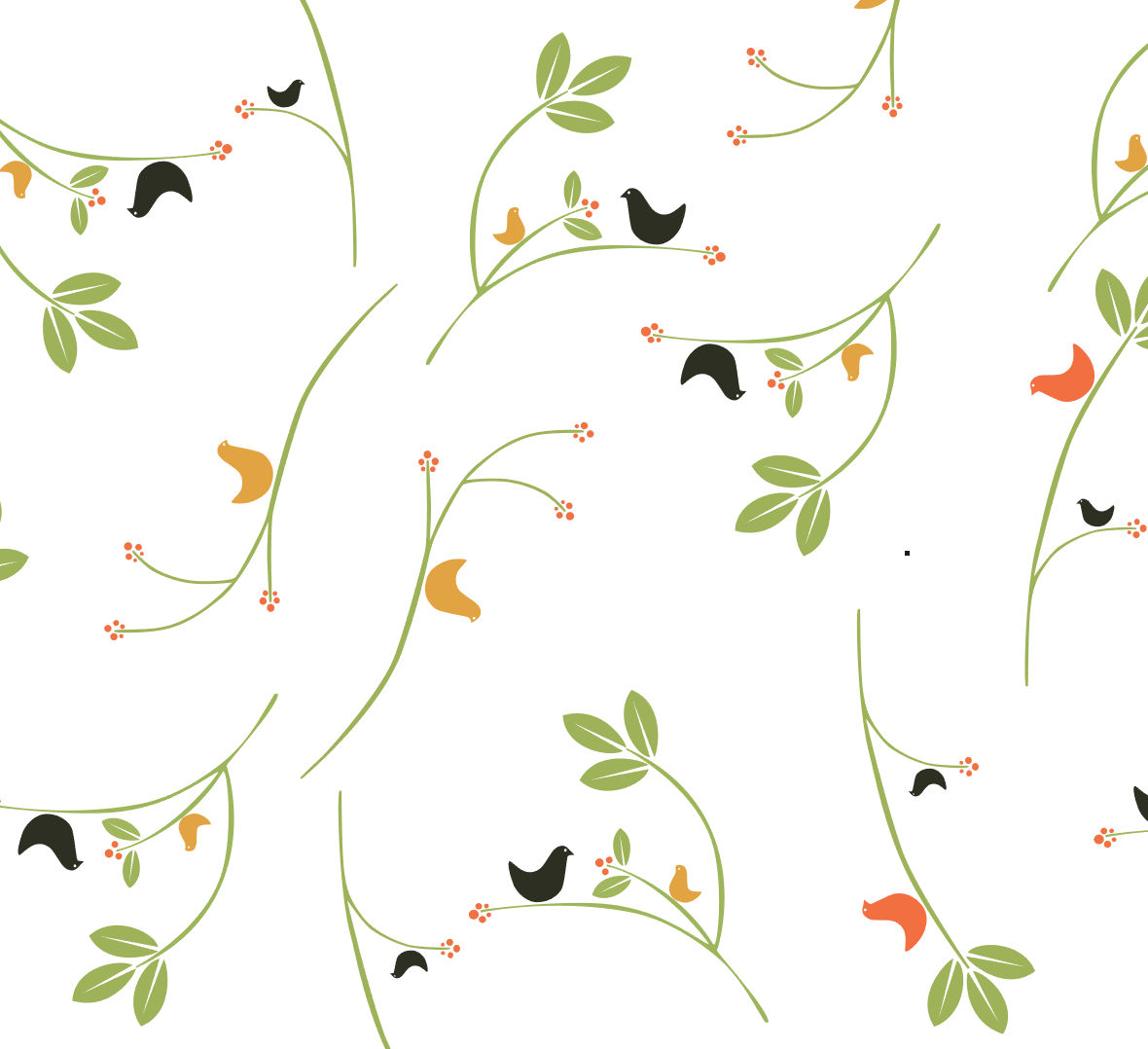 Title
This page is a transition page, and you can enter a brief description of this section here. Cover, catalog page, transition page sent such a good material, casual combination is very good
Title
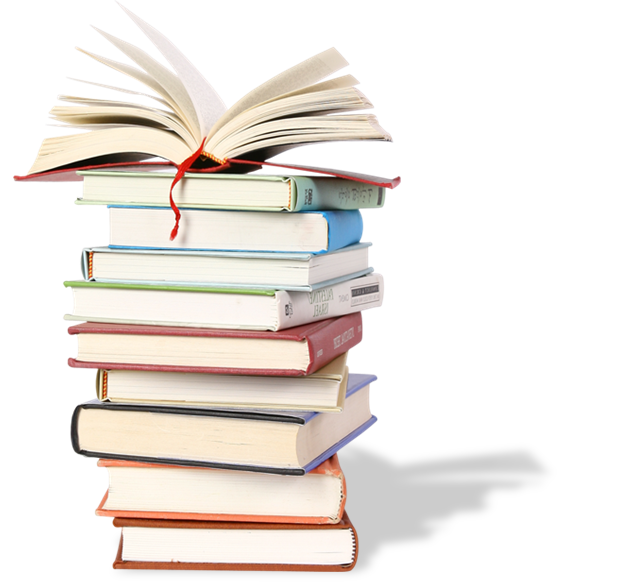 Meaning one
Please replace the text content, click to add the relevant title text, modify the text content, you can also copy your content directly here.
Meaning two
Please replace the text content, click to add the relevant title text, modify the text content, you can also copy your content directly here.
Meaning three
Please replace the text content, click to add the relevant title text, modify the text content, you can also copy your content directly here.
Title
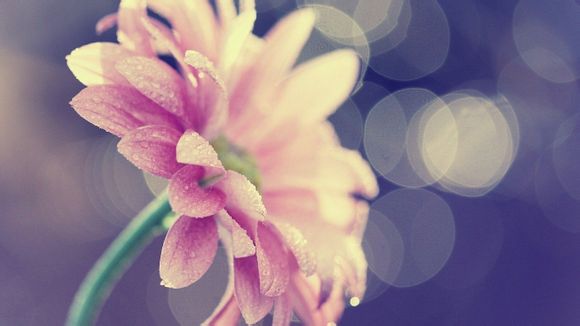 Please replace the text content, click to add the relevant title text, modify the text content, you can also copy your content directly here.
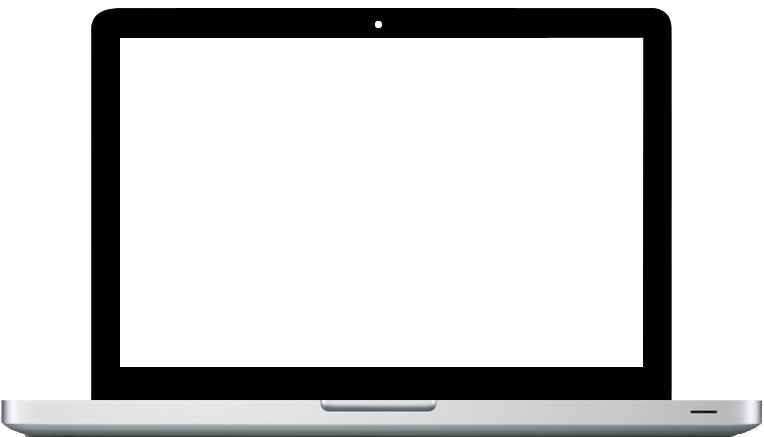 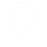 Please replace the text content, click to add the relevant title text, modify the text content, you can also copy your content directly here.
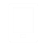 Please replace the text content, click to add the relevant title text, modify the text content, you can also copy your content directly here.
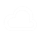 Title
Add a title
Add a title
Please replace the text content, click to add the relevant title text, modify the text content, you can also copy your content directly here.
Please replace the text content, click to add the relevant title text, modify the text content, you can also copy your content directly here.
Please replace the text content, click to add the relevant title text, modify the text content, you can also copy your content directly here.
Please replace the text content, click to add the relevant title text, modify the text content, you can also copy your content directly here.
Add a title
Add a title
Title
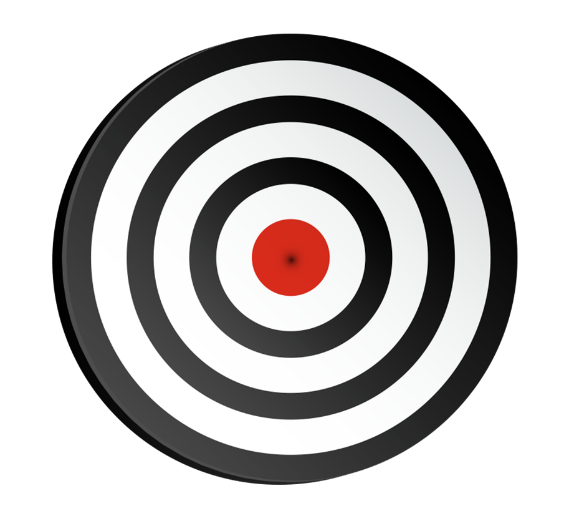 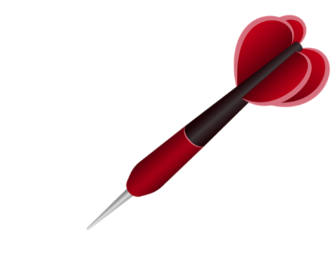 Click Add Title
Please replace the text content, click to add the relevant title text, modify the text content, you can also copy your content directly here.
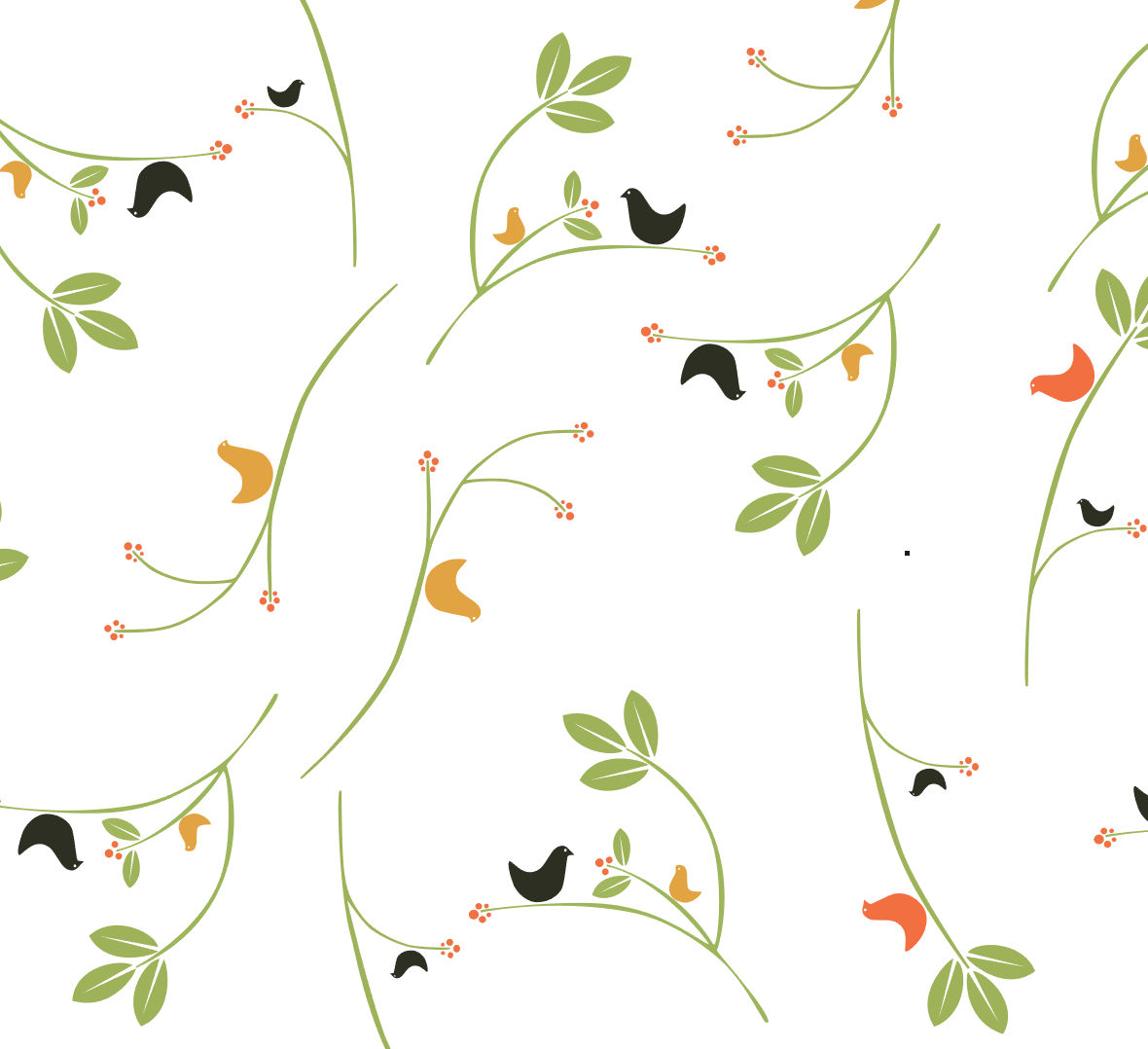 Title
This page is a transition page, and you can enter a brief description of this section here. Cover, catalog page, transition page sent such a good material, casual combination is very good
Title
Process A
Process II
Process III
Process IV
Title
Click Add Title
Please replace the text content, click to add the relevant title text, modify the text content, you can also copy your content directly here.
Click Add Title
Please replace the text content, click to add the relevant title text, modify the text content, you can also copy your content directly here.
Click Add Title
Please replace the text content, click to add the relevant title text, modify the text content, you can also copy your content directly here.
Title
Process II
Process A
Please replace the text content, click to add the relevant title text, modify the text content, you can also copy your content directly to this.
Please replace the text content, click to add the relevant title text, modify the text content, you can also copy your content directly to this.
Title
Click here to edit the content and freely stretch the text box size according to your needs
01
Click here to edit the content and freely stretch the text box size according to your needs
02
Click here to edit the content and freely stretch the text box size according to your needs
03
Click Add Title
Title
Click Add Title
Click Add Title
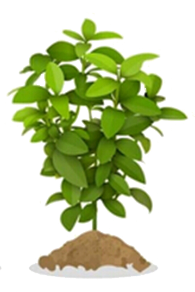 Click Add Title
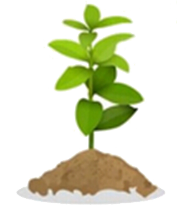 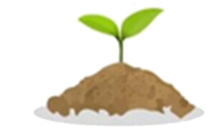 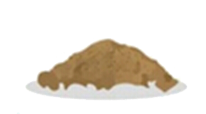 01
02
03
04
Title
Title
Title
Title
Please replace the text content
Please replace the text content
Please replace the text content
Please replace the text content
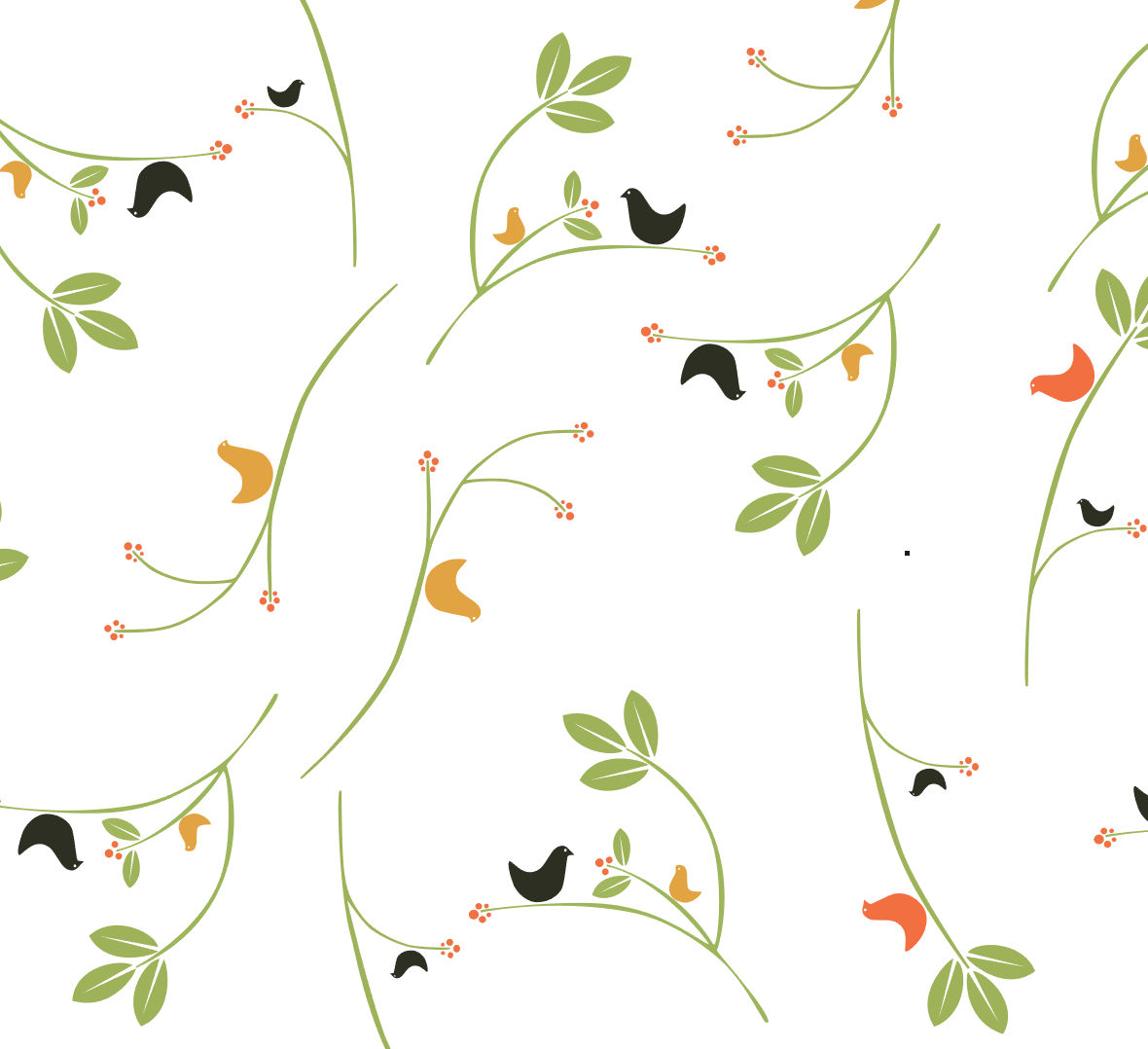 Title
This page is a transition page, and you can enter a brief description of this section here. Cover, catalog page, transition page sent such a good material, casual combination is very good
Title
1
3
2
Question One
Question three
Question Two
Click here to edit the content
Click here to edit the content
Click here to edit the content
Title
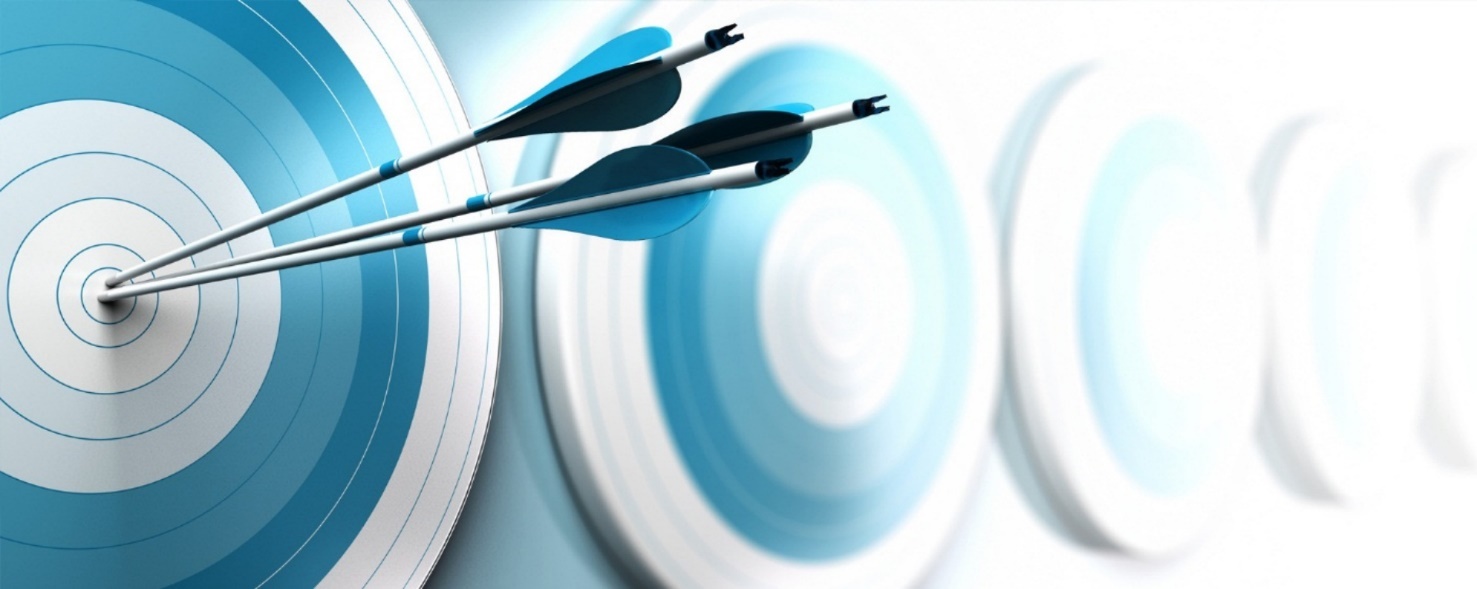 Please replace the text content, click to add the relevant title text, modify the text content, you can also copy your content directly here.
Please replace the text content, click to add the relevant title text, modify the text content, you can also copy your content directly here.
Title
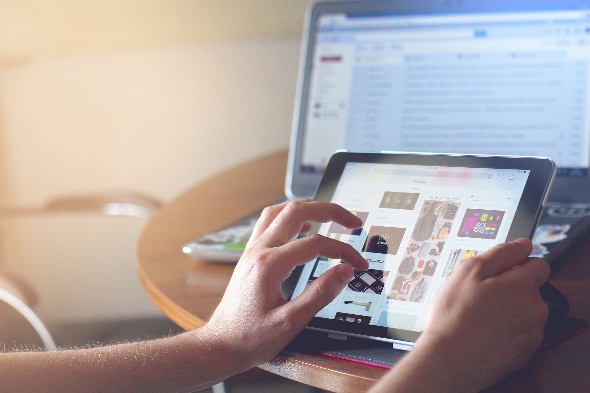 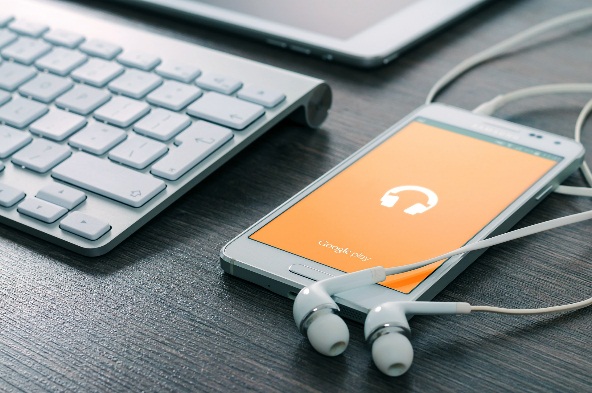 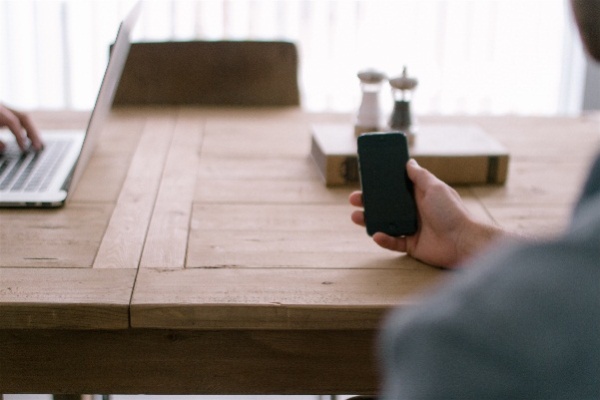 Keyword
Keyword
Keyword
Please replace the text content, click to add the relevant title text, modify the text content, you can also copy your content directly here.
Please replace the text content, click to add the relevant title text, modify the text content, you can also copy your content directly here.
Please replace the text content, click to add the relevant title text, modify the text content, you can also copy your content directly here.
Title
Click here to edit what you want, it is recommended that you display the use of Microsoft Ya Black font, this template all the graphic lines and their corresponding materials can be freely edited, color modification, replaced. For more instructions and works, please read the user manual at the bottom of the template.
Title
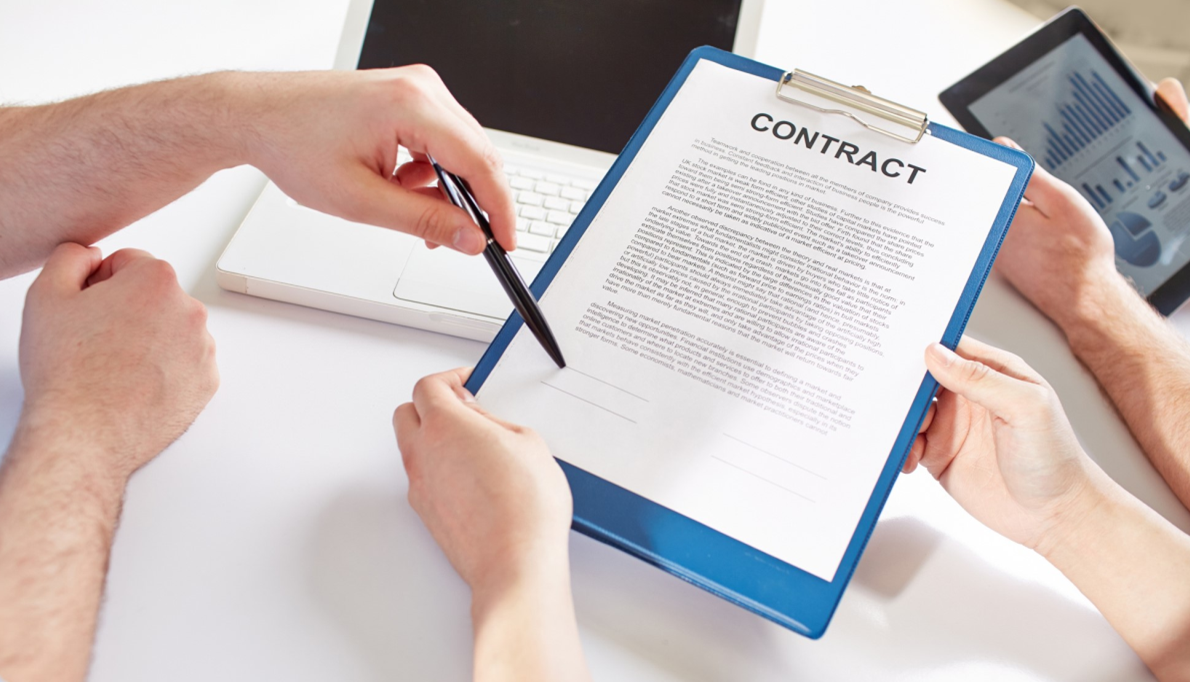 Click Edit Title
Click here to edit what you want, it is recommended that you display the use of Microsoft Ya Black font, this template all the graphic lines and their corresponding materials can be freely edited, color modification, replaced.
Click here to edit what you want, it is recommended that you display the use of Microsoft Ya Black font, this template all the graphic lines and their corresponding materials can be freely edited, color modification, replaced.
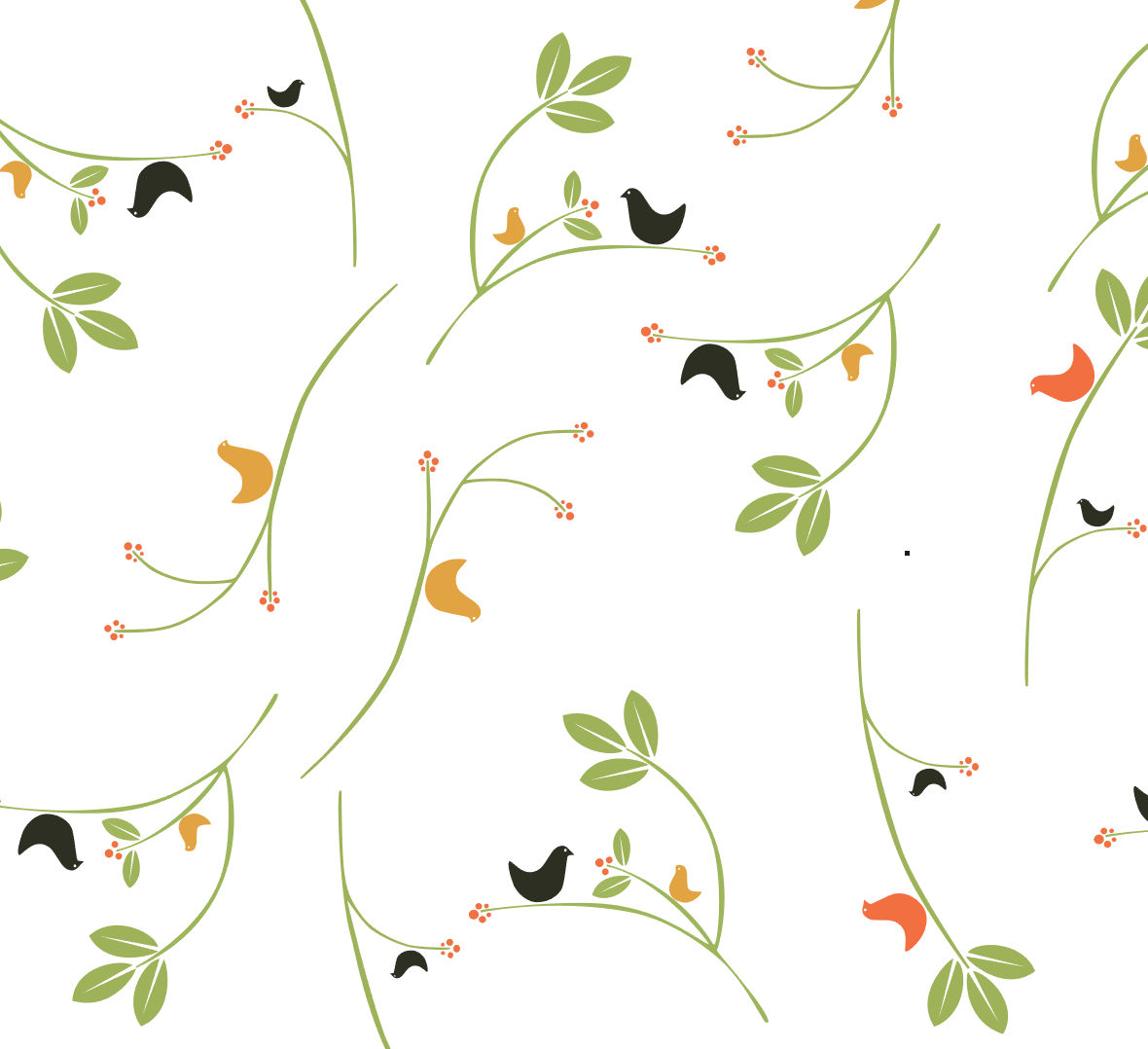 Title
This page is a transition page, and you can enter a brief description of this section here. Cover, catalog page, transition page sent such a good material, casual combination is very good
Title
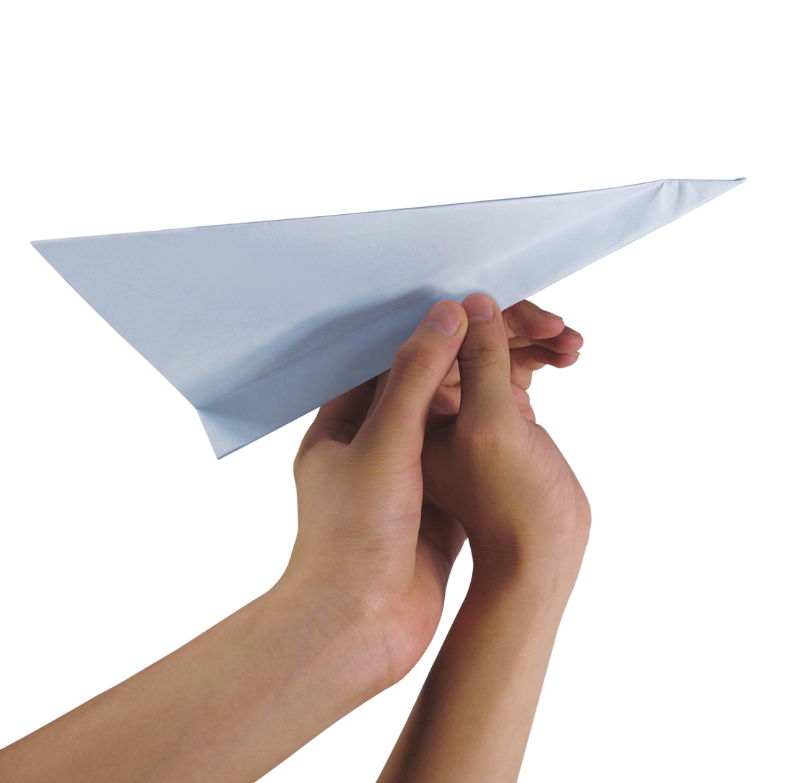 Title
Please replace the text content, click to add the relevant title text, modify the text content, you can also copy your content directly here.
Please replace the text content, click to add the relevant title text, modify the text content, you can also copy your content directly here.
Summarize
SUMMARY
Title
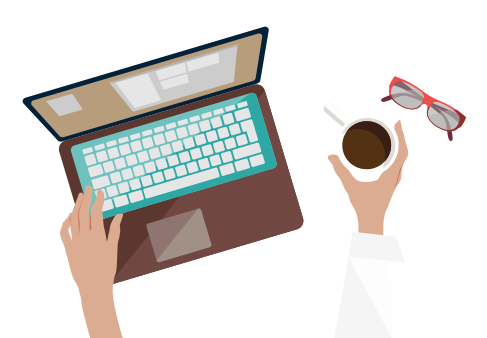 Please replace the text content, click to add the relevant title text, modify the text content, you can also copy your content directly here.
Title
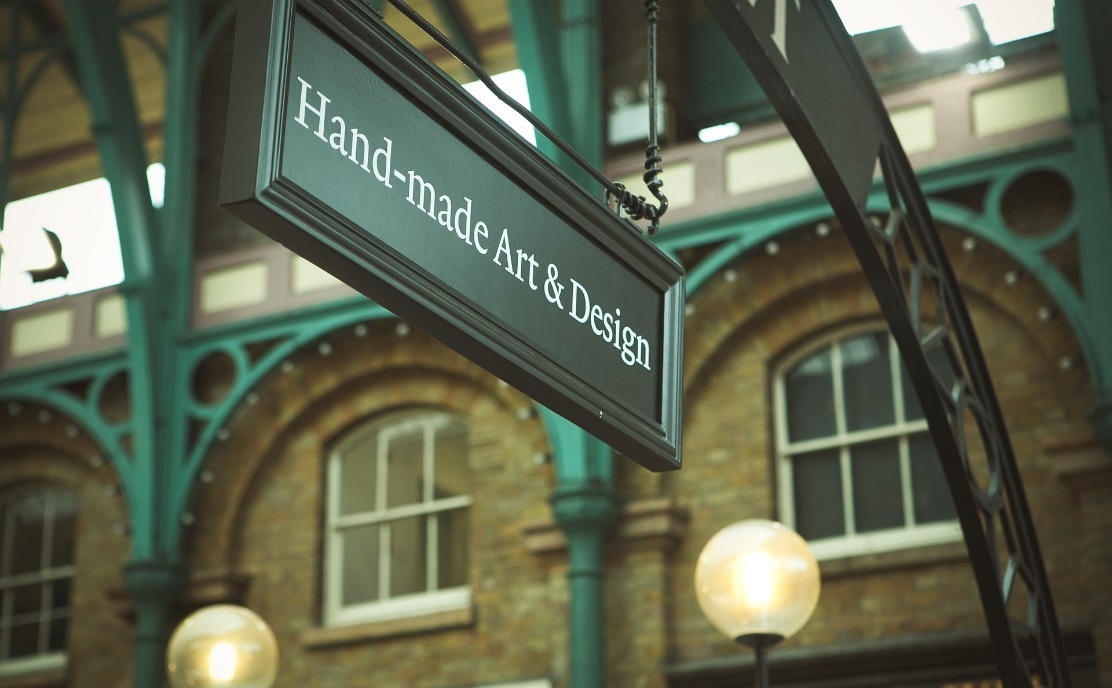 Click here to edit what you want, it is recommended that you display the use of Microsoft Ya Black font, this template all the graphic lines and their corresponding materials can be freely edited, color modification, replaced. For more instructions and works, please read the user manual at the bottom of the template.
Click Edit Title
Click here to edit what you want, it is recommended that you display the use of Microsoft Ya Black font, this template all the graphic lines and their corresponding materials can be freely edited, color modification, replaced. For more instructions and works, please read the user manual at the bottom of the template.
Click here to edit what you want, it is recommended that you display the use of Microsoft Ya Black font, this template all the graphic lines and their corresponding materials can be freely edited, color modification, replaced. For more instructions and works, please read the user manual at the bottom of the template.
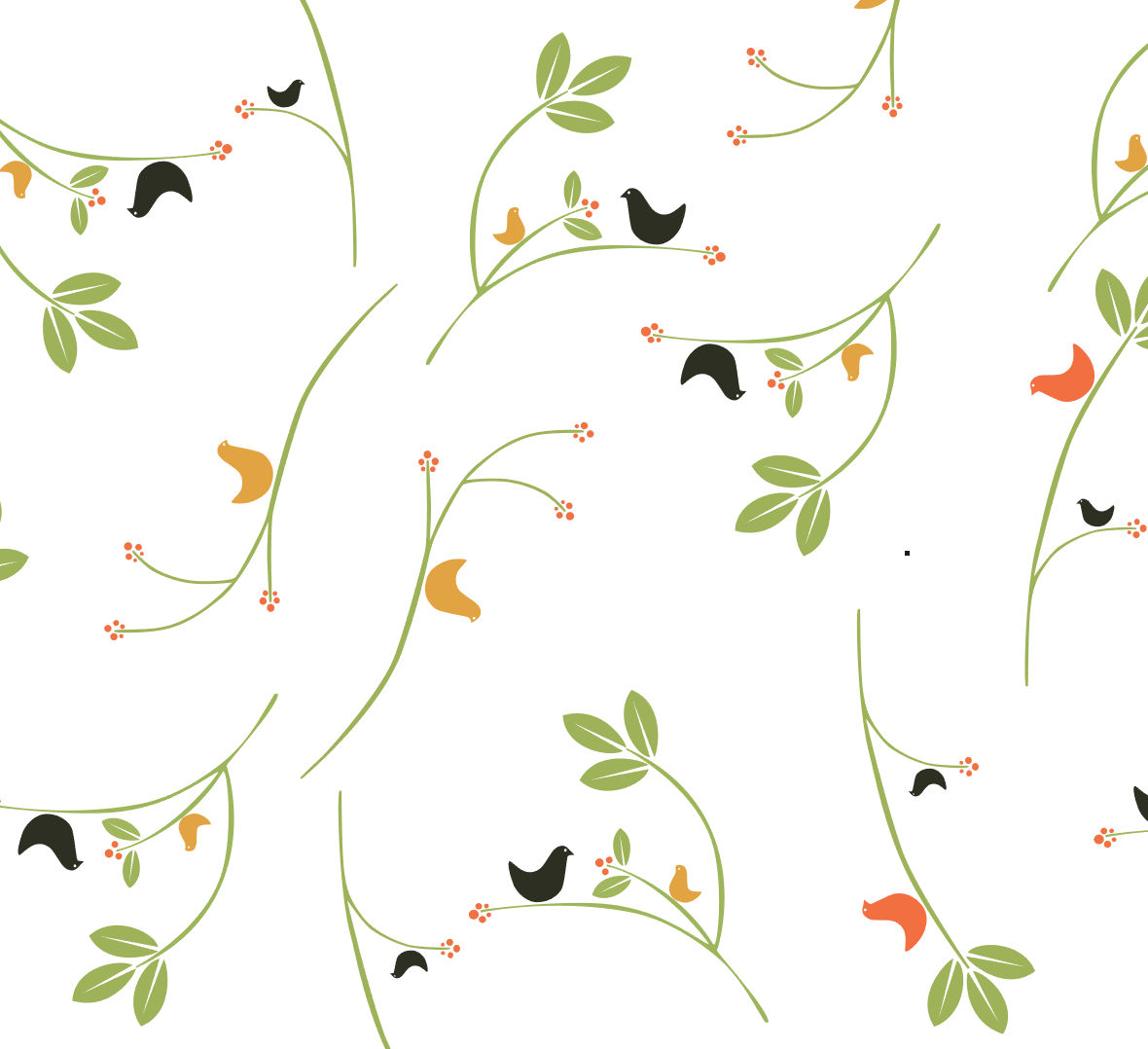 THANK RE
THE PROFESSIONAL POWERPOINT TEMPLATE
The reporting person：
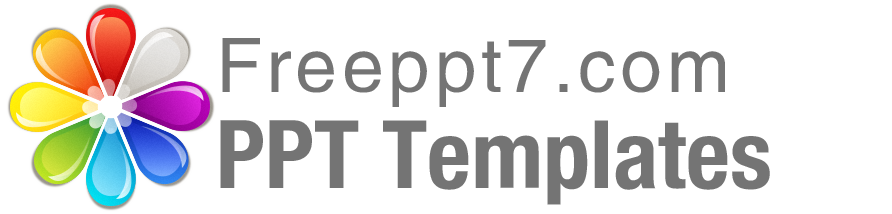 Best PPT templates for free download
Https://www.freeppt7.com
[Speaker Notes: Template from：Https://www.freeppt7.com]